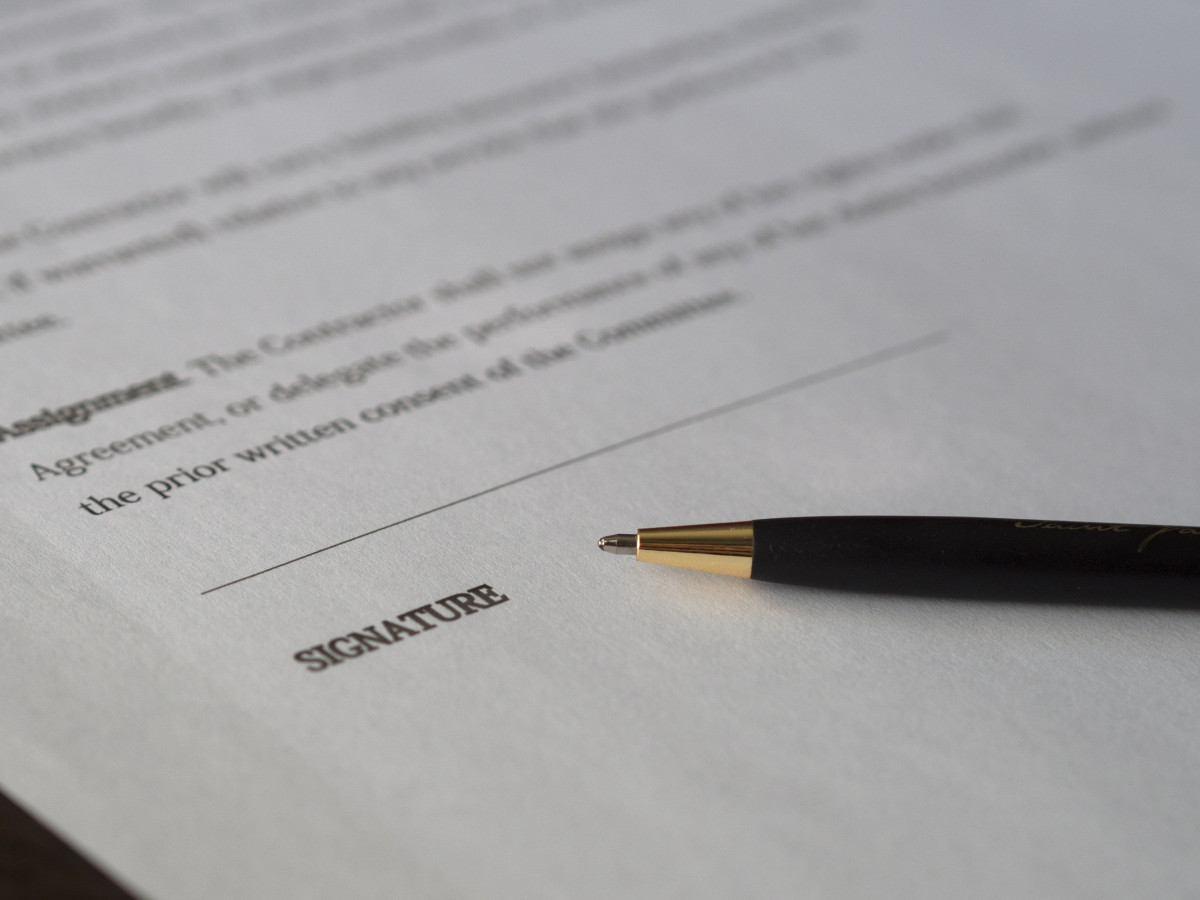 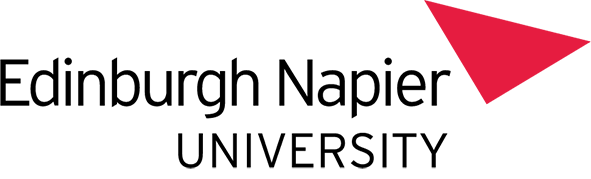 ContractAdministrators
Control of Contractors (not CDM)
Edinburgh Napier University
Sean Hughes BSc PgDip MCIOB CMIOSH, Health & Safety Manager
What is a contractor?
A Contractor is defined as:
 “a company or person who has a contractual agreement with the University to carry out work or provide a service on the University’s property”
Who are our contractors?
Why control contractors?
Safeguard the university, its staff, students, visitors and other contractors
Required by law
Accident, Near Miss and Dangerous Occurrence reporting requirements
Insurance
Plan
Do
Induction process
Contractor Management
Contractor/Sub Contractor employees
Sub Contractors
Contractor management sign up
Permits to work
Certification and competency
Keeping records
Code of Practice
University document
Informs contractors what is required of them and what they need to comply with whilst on our property
Sign off
Management
Contractor
Records held
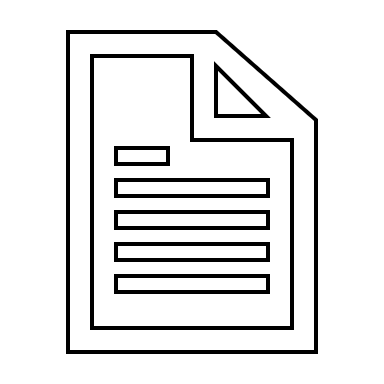 Check
Onsite
Sign in process
ID badge requirements
Company ID
Appropriate Personal Protective Equipment/Hi-Vis where identified in the risk assessment
Company contact details on sign in
Permits to work
Employee signature
Accident/incident reporting
Site set up/materials/skips
Progress/completion checks/sign off – quality/H&S
Dealing with contractors
Security and sign-in process
Approval to work
The contract administrator is responsible for this
Contractors must sign in
With security on the campus they are attending
Must wear lanyard and badge
Must return it on completion of works
Wear company identification
Sign-in process for
Normal working hours
Emergency works – repairs
Out of hours attendance
Control of Work Activities
All works must:
Have a Risk Assessment (including COSHH assessments)/Method Statement in place and approved
The risk assessment - must be suitable and sufficient, and available when requested, and updated as and when required
Be planned with controls in place
Supervised and monitored by a competent person
Control of Work Activities
Ensure that:
A pre-briefing/tool box talk of the works is carried out
Competent/trained personnel in place to carry out the works
Plant and equipment accompanied by current certification, inspection/maintenance or Through Examination records
Wearing of appropriate PPE for the task
Adequate First Aid arrangements and provisions are provided and maintained/emergency arrangements must be in place
Suitable controls are in place to ensure all personnel (including 3rd parties) are protected from risks of the work being carried out
At all times, all University and Contractor procedures are followed
Act
Findings
Inspections
Progress meeting
Poor work/finish
Recording contractor’s overall performance rating
Remedial actions
Under-performance dealt with
Review
Sign off
Pay invoice
Record completed rating
Courses/records
School/Service to hold all records for contractors’ signatures
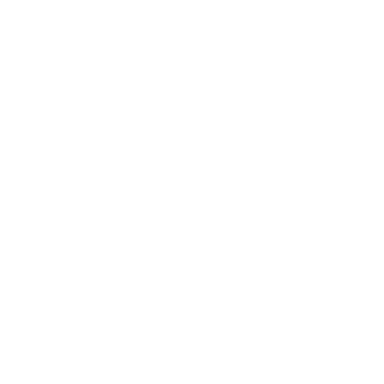 Audit and annual checks required
Audit
Carry out audit of all records held for contractors
Check code of practice signatures
Check the performance of the contractor
Insurance in place
Matters resolved on poor performance
Feedback required on the School/Service report
Annual Checks
Insurance
Completed
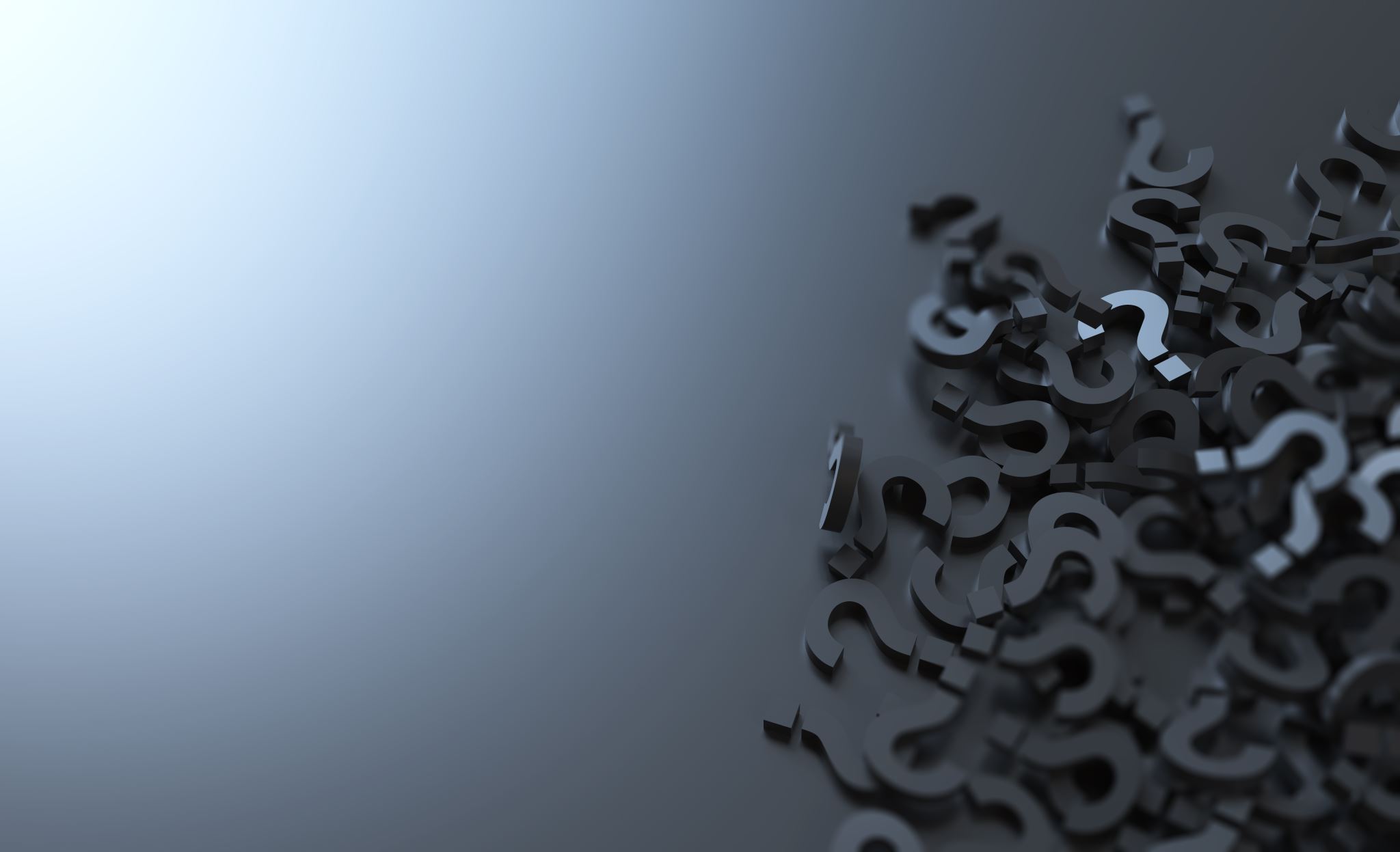 Questions